PUBLIC CAMPUS MINISTRYWhy Bother?
Lake Union Conference Youth Congress
Josephine Elia Loi | February 13, 2016
The Problem
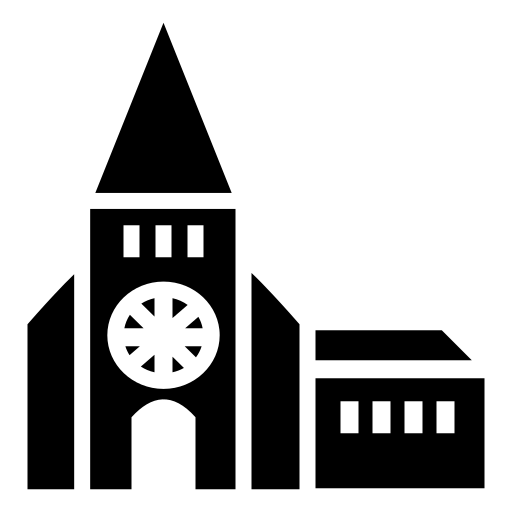 7 out of 10 Adventist Youths leave before 35
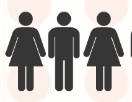 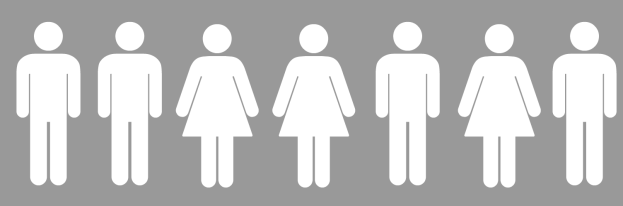 Where Are They?
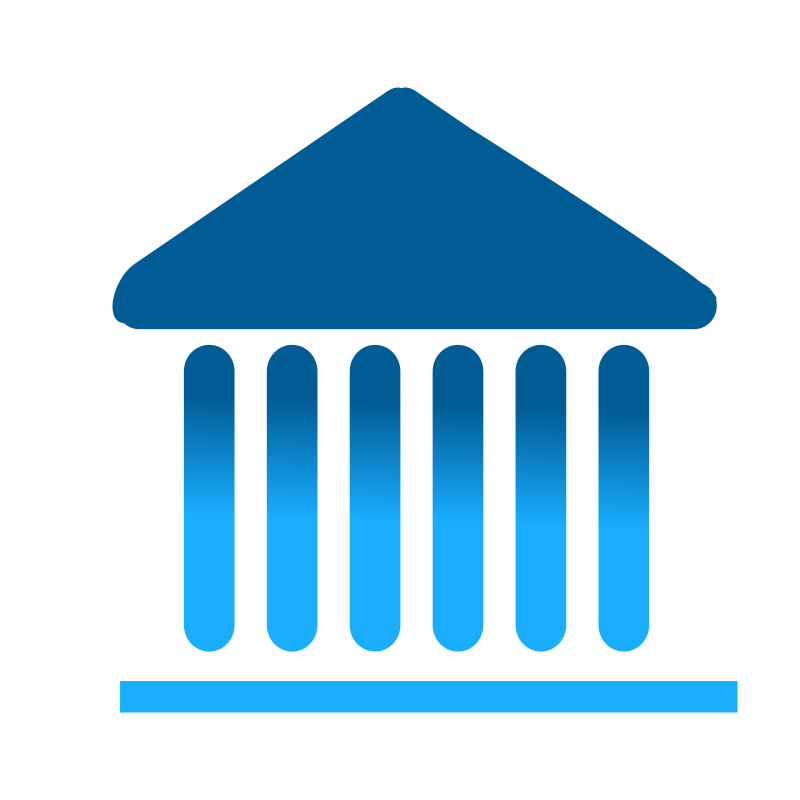 Majority of Adventist youths attend secular colleges and universities
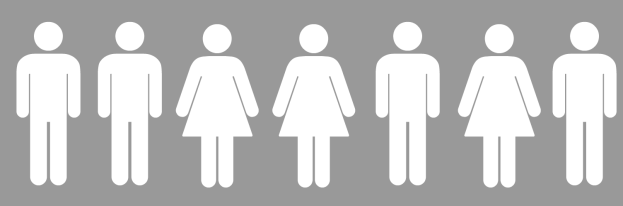 At the same, the rest of the campus…
University of Chicago
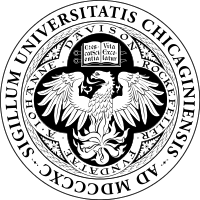 University of Illinois at Chicago
Northwestern University
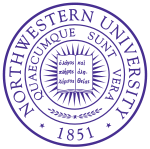 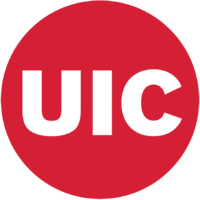 Faculty: 2,205
Admin: 14,772
Students: 15,312
Faculty: 2,637
Students: 29,048
Faculty: 3,401
Students: 20,363
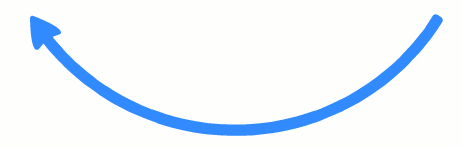 The world comes to university campuses
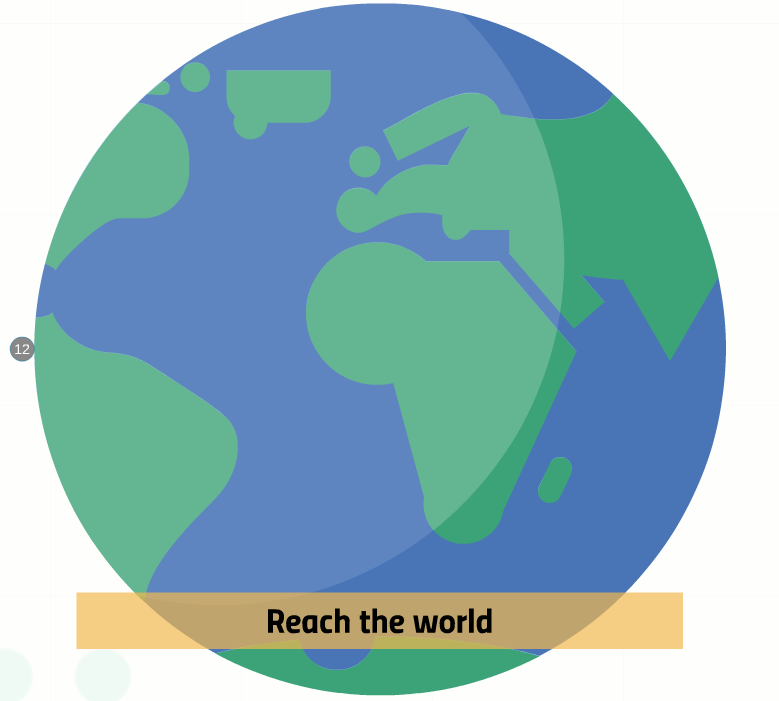 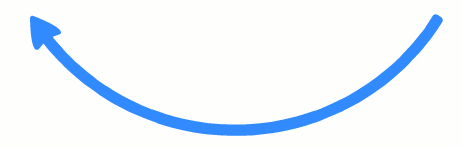 The Campus Ministry Universe
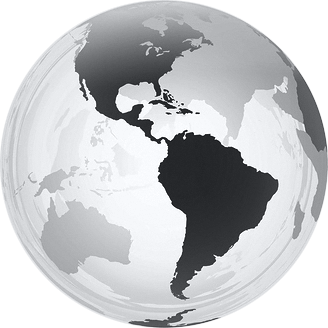 High school students
Young professionals
Undergraduate & graduate students ministry
Adventists in academia
Church members
Come to the Campus Ministry Seminar
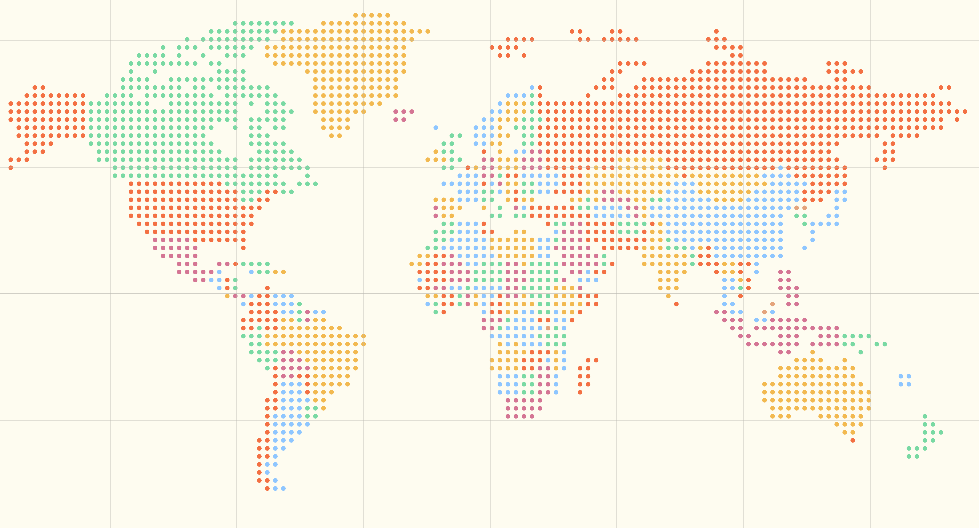 But this work must be done, and it will be done by those who are led and taught of God. 
3 Selected Messages p. 234